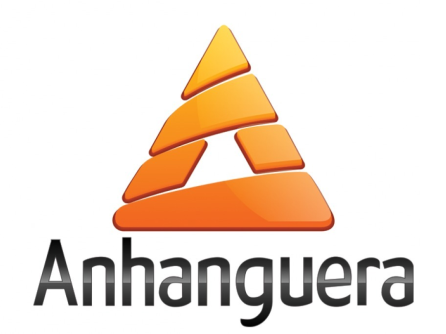 Contabilidade Introdutória
1.1: A contabilidade

Prof. Me. Diego Fernandes Emiliano Silva
Aula 1
Prof. Me. Diego Fernandes Emiliano Silva
1
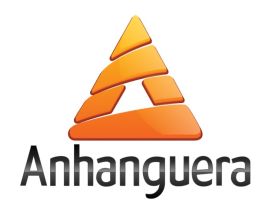 Contabilidade
Contabilidade: 
Ciência social aplicada, de natureza econômica, que tem como objeto de estudo o patrimônio das entidades, seus fenômenos e variações (quantitativo e qualitativo), registrando os fatos e atos de natureza econômico-financeira que os afetam e estudando suas consequências na dinâmica financeira.

Em suma, trata-se de uma ciência que mede a riqueza (patrimônio) e sua evolução.

Observação:
Perceba que apesar de usar muitas ferramentas matemáticas, a contabilidade é uma ciência social, uma vez que estuda objetos, fenômenos e fatos resultantes de ações humanas (criação, manutenção e incremento de riquezas).
Contrato Pedagógico
Prof. Me. Diego Fernandes Emiliano Silva
2
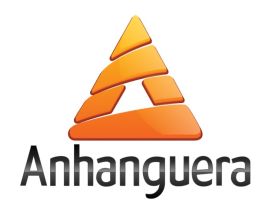 Patrimônio
Patrimônio pode ser definido como um conjunto de bens, direitos e obrigações da entidades (pessoas físicas ou jurídicas).

Objetivo da contabilidade é estudar e controlar  o patrimônio, bem como gerar as informações úteis para a tomada de decisão.
Contrato Pedagógico
Prof. Me. Diego Fernandes Emiliano Silva
3
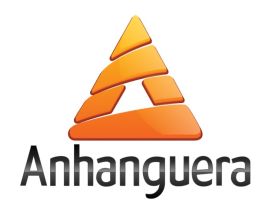 Funções da contabilidade
Administrativa: 
Controlar o patrimônio, ou seja, controle dos bens, direitos e obrigações da empresa.

Econômica: 
Apurar o resultado (lucro ou prejuízo)

Ambas as funções são utilizadas com a finalidade de fornecer informações para o processo decisório dentro da empresa.
Contrato Pedagógico
Prof. Me. Diego Fernandes Emiliano Silva
4
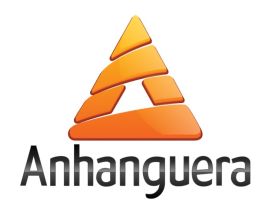 Controle patrimonial
Controle Patrimonial: “O controle é feito através da coleta, armazenamento e processamento das informações oriundas dos fatos que alteram essa massa patrimonial”.

Fases da informação contábil:
Coleta de dados
Armazenamento e processamento
Relatórios
(informação)
Tomada de decisão
Contrato Pedagógico
Prof. Me. Diego Fernandes Emiliano Silva
5
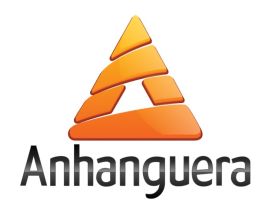 Usuários da contabilidade
Sócios, acionistas e investidores: Possuem interesse na situação econômica e financeira da empresa

Os sócios e acionistas se preocupam com o retorno do capital investido na organização.

Os investidores utilizam a informação contábil para decidir em qual empresa investir (rentabilidade versus risco)
Contrato Pedagógico
Prof. Me. Diego Fernandes Emiliano Silva
6
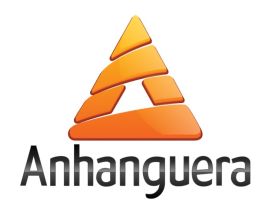 Usuários da contabilidade
Administradores: Utilizam as informações contábeis para muitos tipos de decisão que a empresa precisa tomar

Exemplos de decisões:
Como investir o dinheiro? 
Qual estratégia desenhar para gerar mais receitas e reduzir os custos? 
Quais investimentos realizar para expandir a empresa?
Quais benefícios a empresa pode oferecer aos seus colaboradores?
Etc.
Contrato Pedagógico
Prof. Me. Diego Fernandes Emiliano Silva
7
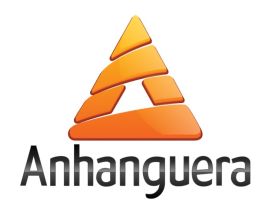 Usuários da contabilidade
Governo: Utilizam as informações contábeis para obtenção de receitas por meio dos impostos e tributos.

Além dessa finalidade, o governo também usa as informações contábeis para auxiliar nas análises econômicas e conjunturais, bem como tomar decisões de políticas.
Contrato Pedagógico
Prof. Me. Diego Fernandes Emiliano Silva
8
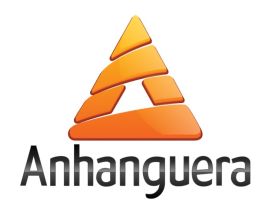 Usuários da contabilidade
Bancos: Utilizam as informações contábeis para o processo de concessão de empréstimos às empresas, através de análises de rentabilidade e liquidez.

Fornecedores: Basicamente possuem o mesmo interesse dos bancos, ou seja, desejam saber se a empresa é capaz de pagar as suas obrigações.
Contrato Pedagógico
Prof. Me. Diego Fernandes Emiliano Silva
9
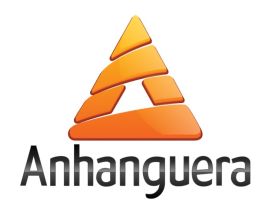 Usuários da contabilidade
Clientes: Os clientes possuem interesse em saber se a empresa é sólida e se possui capacidade de manter os negócios, com foco nos seus processos operacionais.

Colaboradores: Basicamente possuem o mesmo interesse dos clientes, ou seja, desejam saber se a empresa é capaz de manter os seus negócios, e possuem foco na remuneração e nos benefícios.

Sindicatos: Utilizam informações para negociações de interesse dos funcionários, como reajustes de salário.

Público em geral: Utilizam as informações para conhecer situação econômico-financeira da empresa, principalmente quanto as suas funções sócioambientais.
Contrato Pedagógico
Prof. Me. Diego Fernandes Emiliano Silva
10
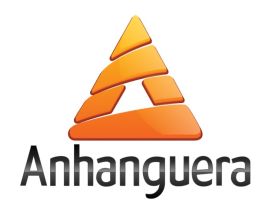 Tipos de entidades
Entidades com fins econômicos: são aquelas que visam ao lucro.
Exemplo: empresas industriais, comerciais, prestadoras de serviços, etc.

Entidades com fins socioeconômicos: são aquelas que visam ao superávit. 
Exemplo: associações de classes, clubes sociais etc.

Entidades com fins sociais: são aquelas que visam atender às necessidades da coletividade. 
Exemplo: União, Estados e Municípios.
Observação: As entidades com fins socioeconômicos e sociais são consideradas entidades sem fins lucrativos ou organizações da sociedade civil.
Contrato Pedagógico
Prof. Me. Diego Fernandes Emiliano Silva
11
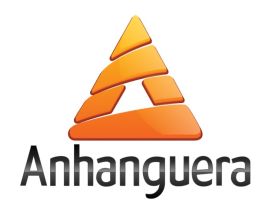 Aplicação da contabilidade
Pessoas jurídicas
Como empresas com ou sem fins lucrativos
Para ser uma empresa sem fins lucrativos, a mesma não pode distribuir os seus resultados, e deverá aplicar os mesmos na consecução do seu respectivo objetivo social

Pessoas físicas
Contrato Pedagógico
Prof. Me. Diego Fernandes Emiliano Silva
12
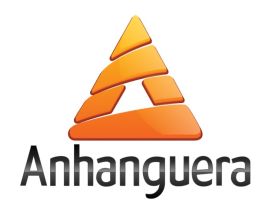 Contador: o profissional
O contador produz a informação e a distribui para seus usuários.

Além de atender às exigências do fisco, ele precisa:
Saber utilizar a informação para gerar relatórios para seus usuários;
Interpretar esses relatórios gerando informações úteis para as entidades no processo decisório.

O profissional contábil precisa:	
Saber o que ocorreu (estar sempre atualizado com as normas e legislações);
Estar atento com o código de ética durante o exercício profissional.
Contrato Pedagógico
Prof. Me. Diego Fernandes Emiliano Silva
13
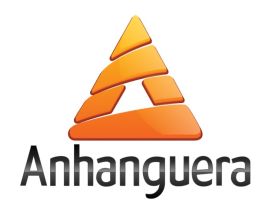 Contador: algumas áreas de atuação
Contrato Pedagógico
Prof. Me. Diego Fernandes Emiliano Silva
14
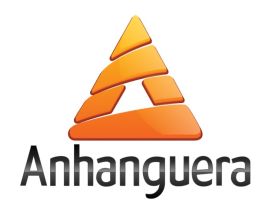 Atividade
Em grupos de 3 ou 4 pessoas, discutir os seguintes temas:
O que é contabilidade, quais são as suas funções e os seus  objetivos.
Por que a contabilidade é importante para as empresas, pessoas, governo, bancos, etc.

A seguir, o grupo deverá redigir uma redação (20 a 30 linhas) com o título:
Qual a importância da contabilidade e como elas ajudam as empresas no processo de tomada de decisão?
Contrato Pedagógico
Prof. Me. Diego Fernandes Emiliano Silva
15
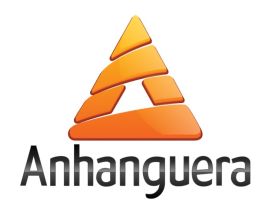 Recomendações e avisos
Para a aula de hoje: realizar as atividades do portal da seção 1.1

Para a próxima aula: realizar a leitura prévia da seção 1.2 e fazer as atividades de diagnóstico

Desafio Nota Máxima: realizar as atividades propostas no site do Desafio Nota Máxima
www.desafionotamaxima.com.br
Login e senha: cpf
Para quem não tiver acesso, clicar no campo que irá aparecer (problemas de acesso? Clique Aqui) para abrir chamado.
Contrato Pedagógico
Prof. Me. Diego Fernandes Emiliano Silva
16